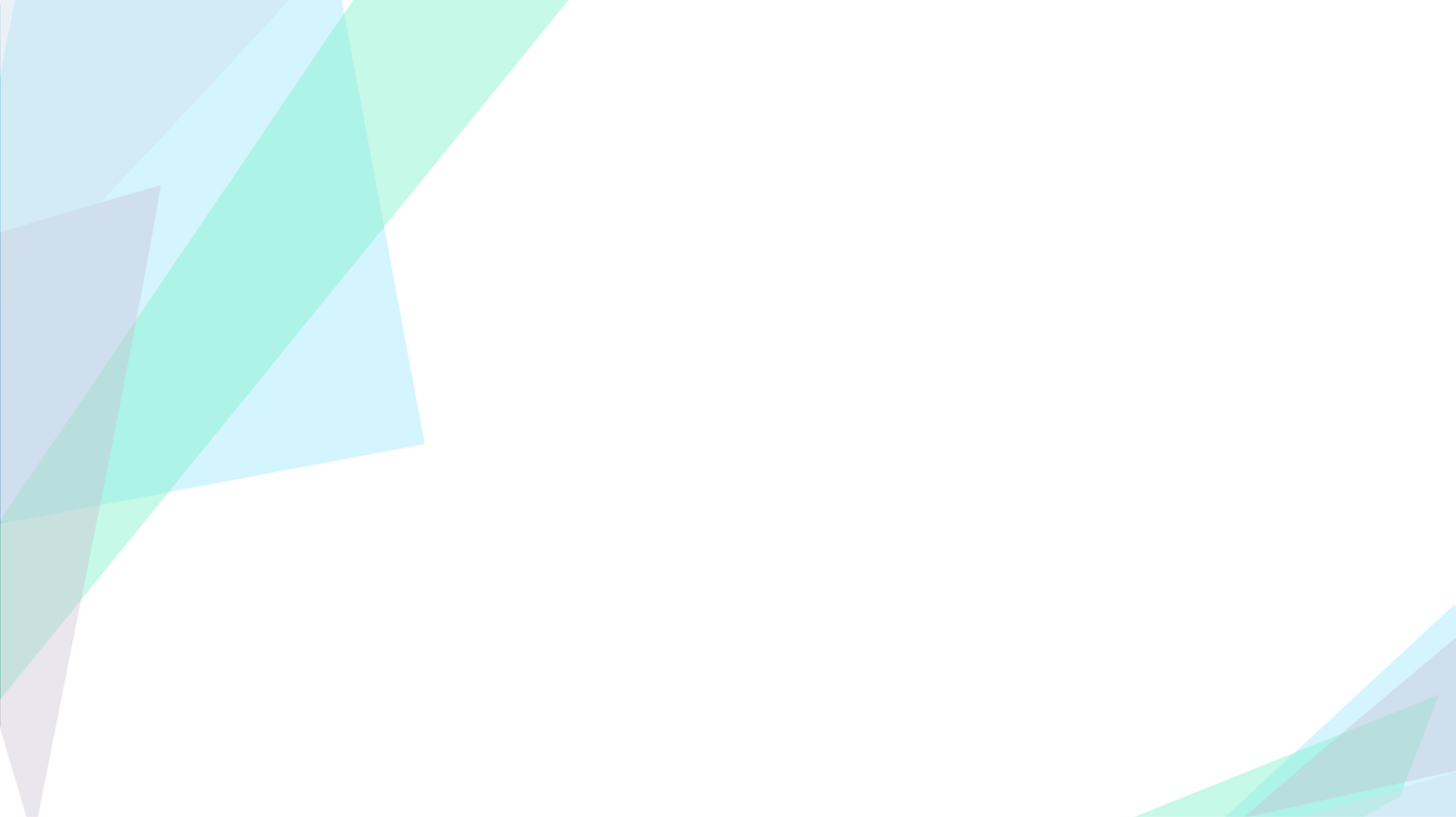 РОСПРИРОДНАДЗОР
Федеральная служба по надзору 
в сфере природопользования
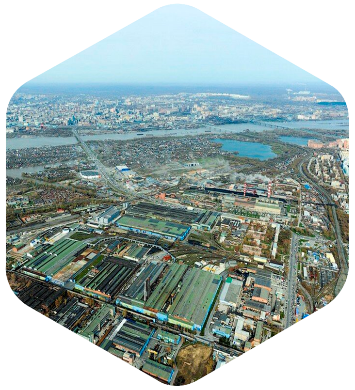 СОВЕЩАНИЕ С ОБЩЕСТВЕННЫМИ ИНСПЕКТОРАМИ В ОБЛАСТИ ОХРАНЫ ОКРУЖАЮЩЕЙ СРЕДЫ
Начальник Организационно-аналитического управления Федеральной службы по надзору в сфере природопользования


ЕЛИЗАРЬЕВА МАРИНА ЮРЬЕВНА
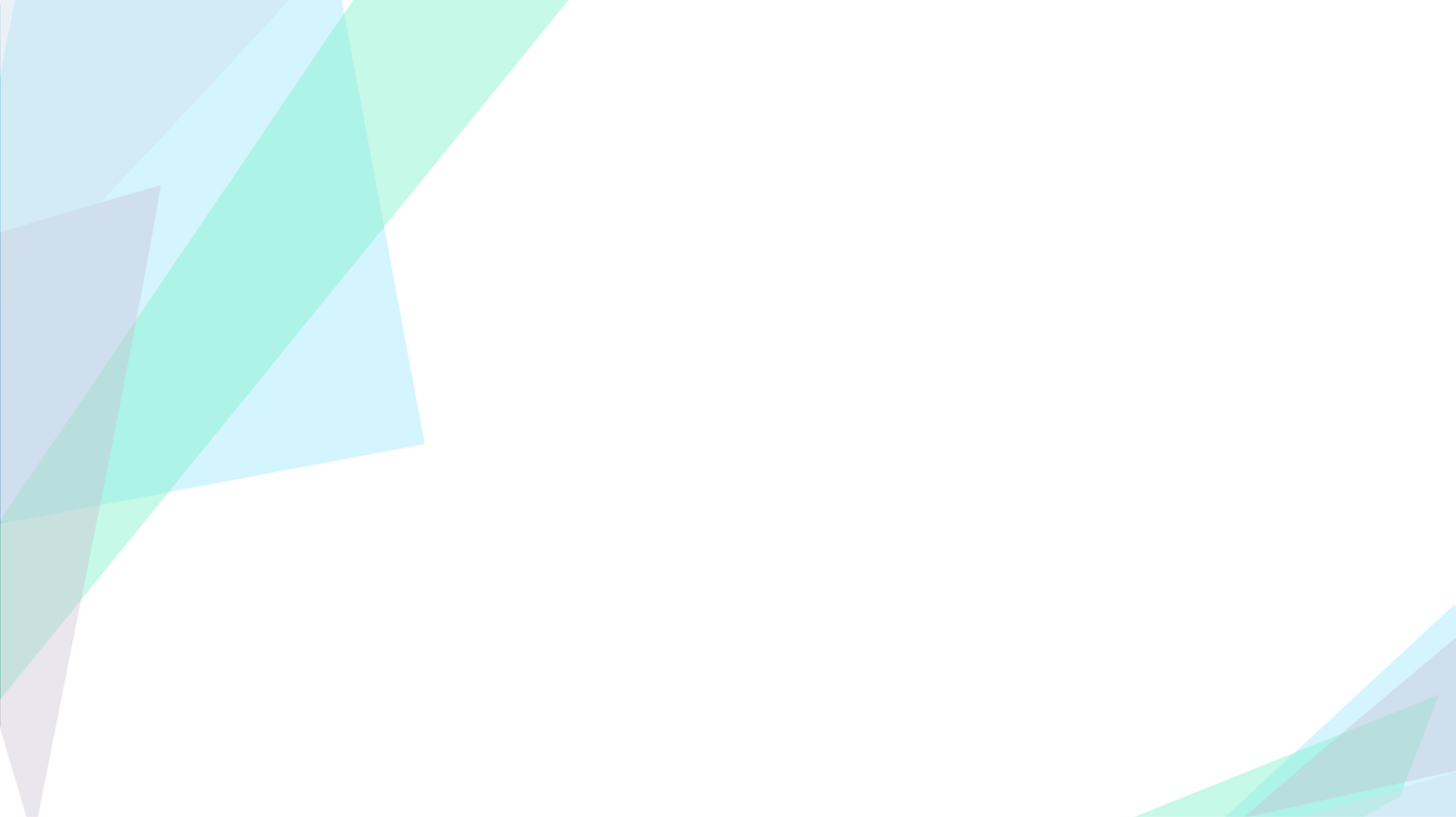 2
2
ОБЩЕСТВЕННЫЙ КОНТРОЛЬ В ОБЛАСТИ ОХРАНЫ ОКРУЖАЮЩЕЙ СРЕДЫ
Порядок присвоения гражданину статуса общественного инспектора установлен приказом Минприроды России от 12.07.2017 № 403 «Об утверждении порядка организации деятельности общественных инспекторов по охране окружающей среды»
Физическое 
лицо
Присвоение
статуса
«ОБЩЕСТВЕННЫЙ ИНСПЕКТОР»

и выдача удостоверения
Подготовка
материалов
и оформление результатов
Заявление 
в тер. орган
Росприроднадзора
Созыв Комиссии для проведения оценки знаний претендентов
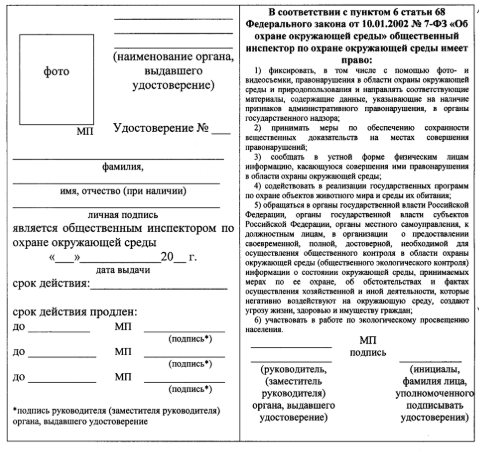 Административный регламент Федеральной службы по надзору в сфере природопользования предоставления государственной услуги по выдаче удостоверений общественного инспектора по охране труда (утвержден приказом Росприроднадзора от 13.01.2020 № 6, зарегистрирован Минюстом России 21.07.2020, рег. № 59036, вступил в силу с 01.08.2020)
КОМИССИЯ
3
3
ОБЩЕСТВЕННЫЙ КОНТРОЛЬ В ОБЛАСТИ ОХРАНЫ ОКРУЖАЮЩЕЙ СРЕДЫ
Порядок оценки знаний претендентов на присвоение статуса общественного инспектора и выдачи удостоверения
Документы не соответствуют
Документы соответствуют
Оценка знаний 
не пройдена
Оценка знаний пройдена
!!!! Учитывая, что территориальные органы Росприроднадзора являются межрегиональными, то выдача удостоверений может осуществляться не только по месту нахождения территориального органа, но и в отделах территориального органа, размещаемых в субъектах Российской Федерации, на территории которых данный территориальный орган осуществляет свои полномочия
Продление действия удостоверения невозможно в случае отсутствия подтверждения деятельности общественного инспектора в течение отчетного периода
4
4
ОБЩЕСТВЕННЫЙ КОНТРОЛЬ В ОБЛАСТИ ОХРАНЫ ОКРУЖАЮЩЕЙ СРЕДЫ
ДИНАМИКА ВЫДАЧИ УДОСТОВЕРЕНИЙ
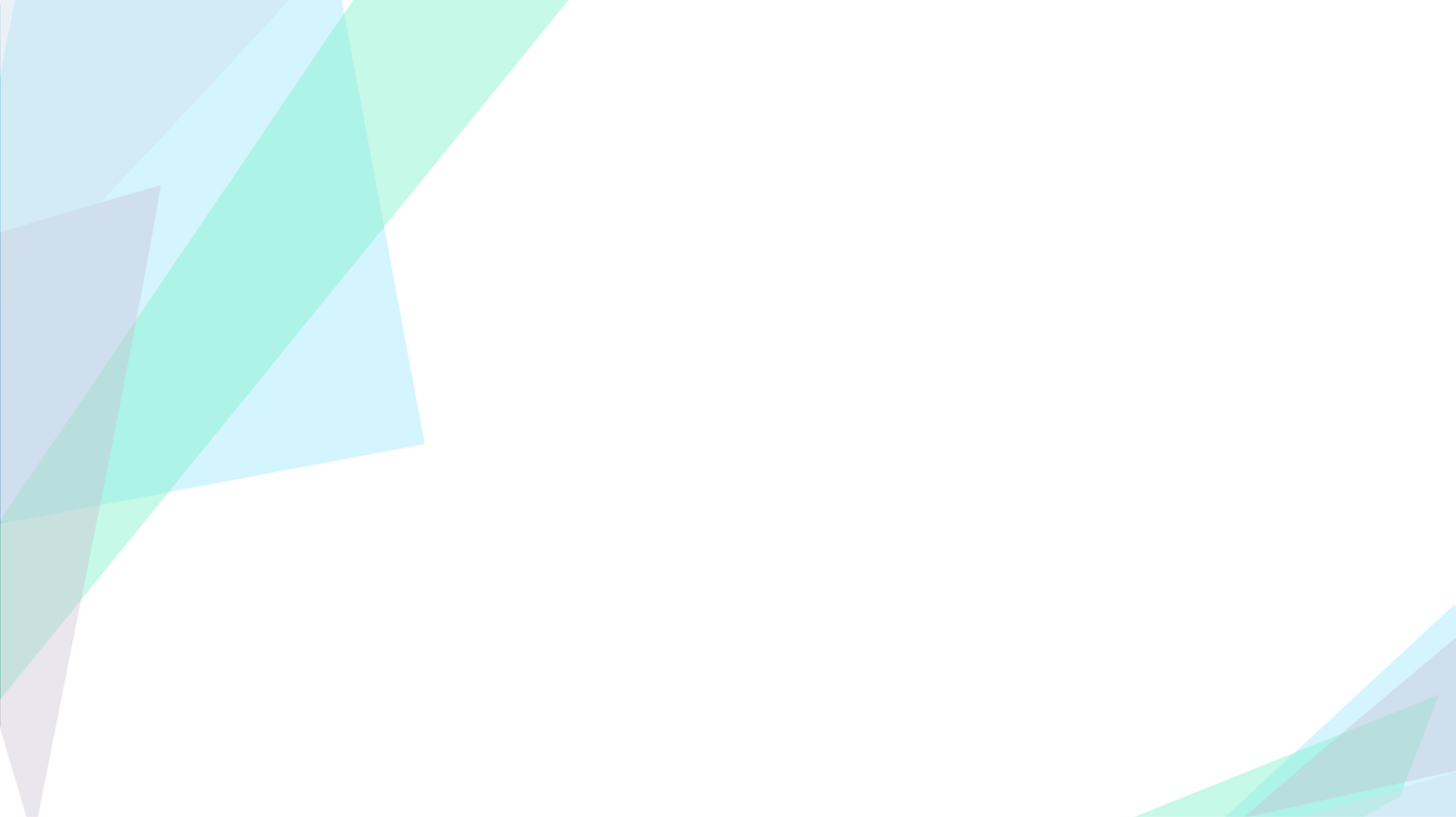 5
5
ОБЩЕСТВЕННЫЙ КОНТРОЛЬ В ОБЛАСТИ ОХРАНЫ ОКРУЖАЮЩЕЙ СРЕДЫ
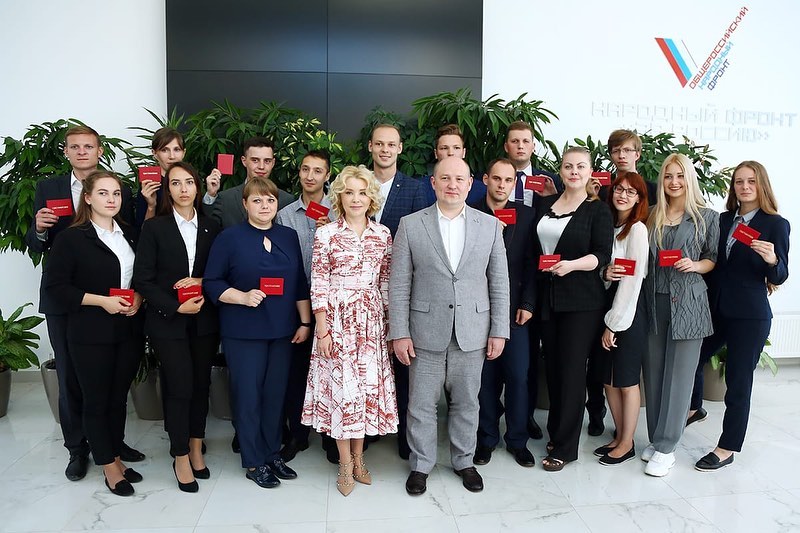 Во исполнение пункта 12 Перечня поручений Президента Российской Федерации В.В. Путина по реализации Послания Федеральному Собранию от 27.02.2019 № Пр-294 в 2019 году Росприроднадзором совместно с ООО «Народный фронт «ЗА РОССИЮ» реализован образовательный проект «Школа общественных экологических инспекторов». Обучение прошли более 2 тысяч человек в 85 регионах Российской Федерации.
6–7 июня 2019 г. состоялось заседание выездной комиссии по организации деятельности общественных инспекторов в области охраны окружающей среды, в целях проведения всероссийского экзамена на присвоение статуса общественного инспектора в области охраны окружающей среды.
По итогам работы комиссии статус общественного инспектора был присвоен 129 экзаменуемым, часть удостоверений была направлена в соответствующие территориальные органы по месту жительства общественных инспекторов.
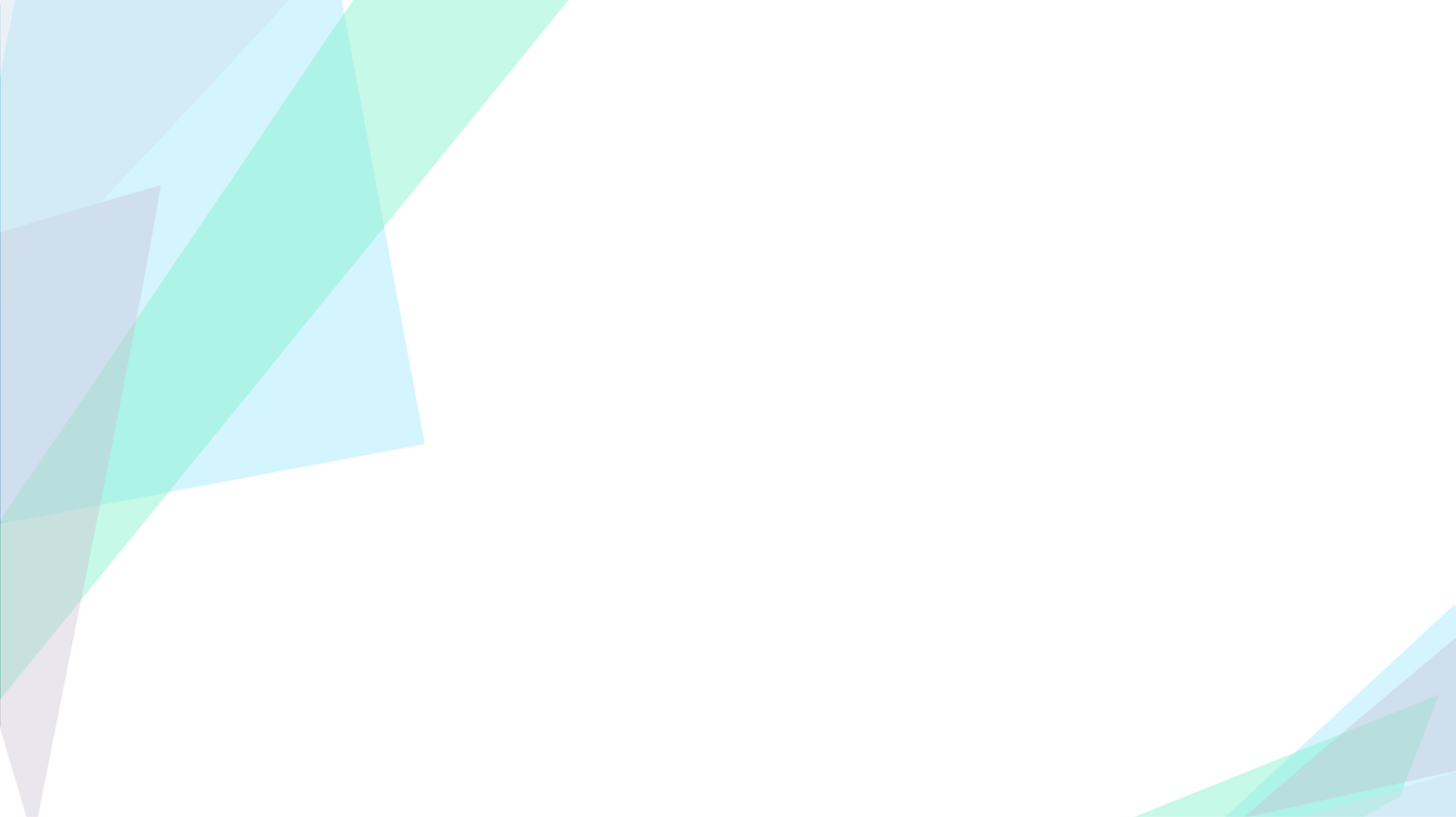 6
6
ОБЩЕСТВЕННЫЙ КОНТРОЛЬ В ОБЛАСТИ ОХРАНЫ ОКРУЖАЮЩЕЙ СРЕДЫ
ДИНАМИКА КОЛИЧЕСТВА ПРЕДСТАВЛЕННЫХ ОБЩЕСТВЕННЫМИ ИНСПЕКТОРАМИ МАТЕРИАЛОВ В ТЕРРИТОРИАЛЬНЫЕ ОРГАНЫ РОСПРИРОДНАДЗОРА О ВОЗМОЖНЫХ НАРУШЕНИЯХ В ОБЛАСТИ ОХРАНЫ ОКРУЖАЮЩЕЙ СРЕДЫ
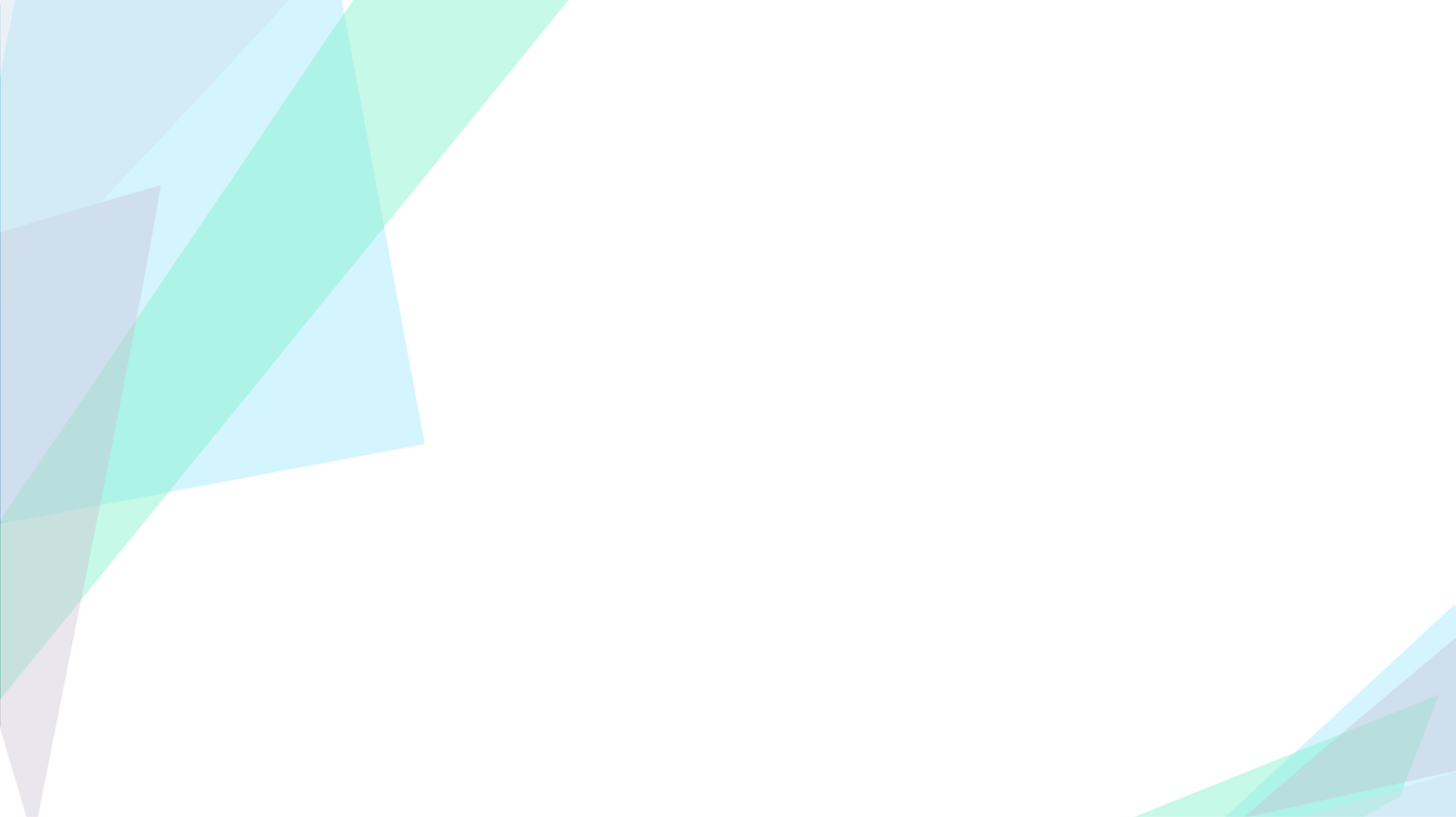 7
7
ОБЩЕСТВЕННЫЙ КОНТРОЛЬ В ОБЛАСТИ ОХРАНЫ ОКРУЖАЮЩЕЙ СРЕДЫ
Эффективность ОИ
По подтвердившимся материалам выявлено всего 154 нарушения обязательных требований в области охраны окружающей среды.

Рассмотрены вопросы о привлечении виновных лиц в административной ответственности, предусмотренной следующими статьями КоАП РФ: 
ст. 7.6; ст. 8.1; ч. 1 ст. 8.2 ; ч. 1 ст. 8.4 ; ч. 2 ст. 8.6; ч. 2 ст. 8.12 ; ч. 2 ст. 8.13 ; ч. 4 ст. 8.13 ; ч. 1 ст. 8.14; ч. 3 ст. 8.21; ст. 8.33; ч. 1 ст. 8.42 ; ч. 1 ст. 8.45 ; ч. 3 ст. 14.1
327
всего
материалов
152
175
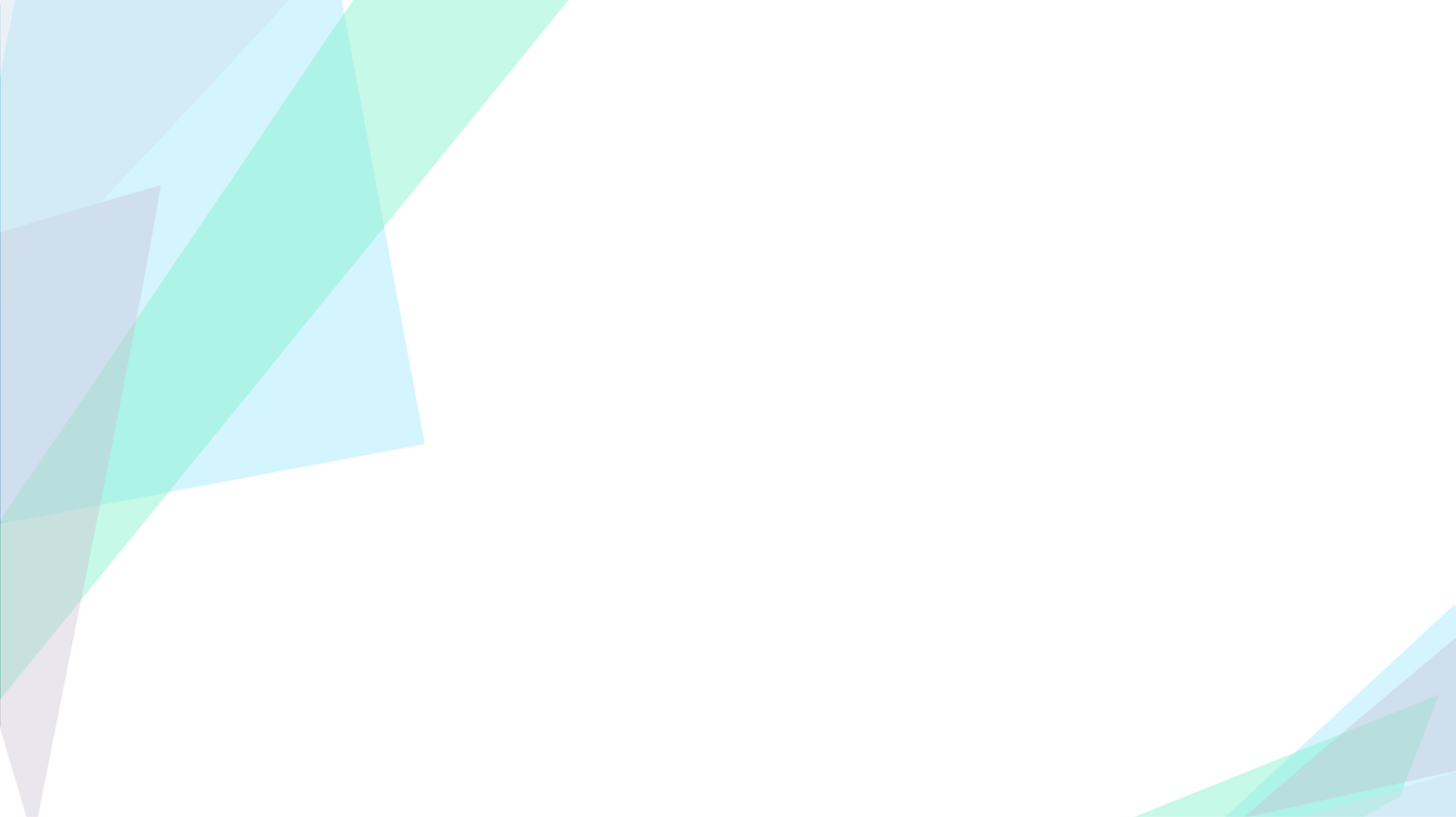 8
8
ОБЩЕСТВЕННЫЙ КОНТРОЛЬ В ОБЛАСТИ ОХРАНЫ ОКРУЖАЮЩЕЙ СРЕДЫ
Возможность участия общественных инспекторов в контрольно-надзорных мероприятиях, проводимых территориальными органами Росприроднадзора
Федеральным законом «О защите прав юридических лиц и индивидуальных предпринимателей при осуществлении мероприятий государственного контроля (надзора)» не предусмотрено участие такой категории лиц как общественный инспектор в проверках, проводимых надзорными органами.
Общественные инспекторы могут привлекаться к участию в рейдовых мероприятиях, проводимых территориальными органами Росприроднадзора без взаимодействия с юридическими лицами.
Согласно пункту 2 статьи 7 Федерального закона «О защите прав юридических лиц и индивидуальных предпринимателей при осуществлении мероприятий государственного контроля (надзора)» органы государственного контроля при организации и осуществлении государственного контроля (надзора) привлекают экспертов к проведению мероприятий по контролю.
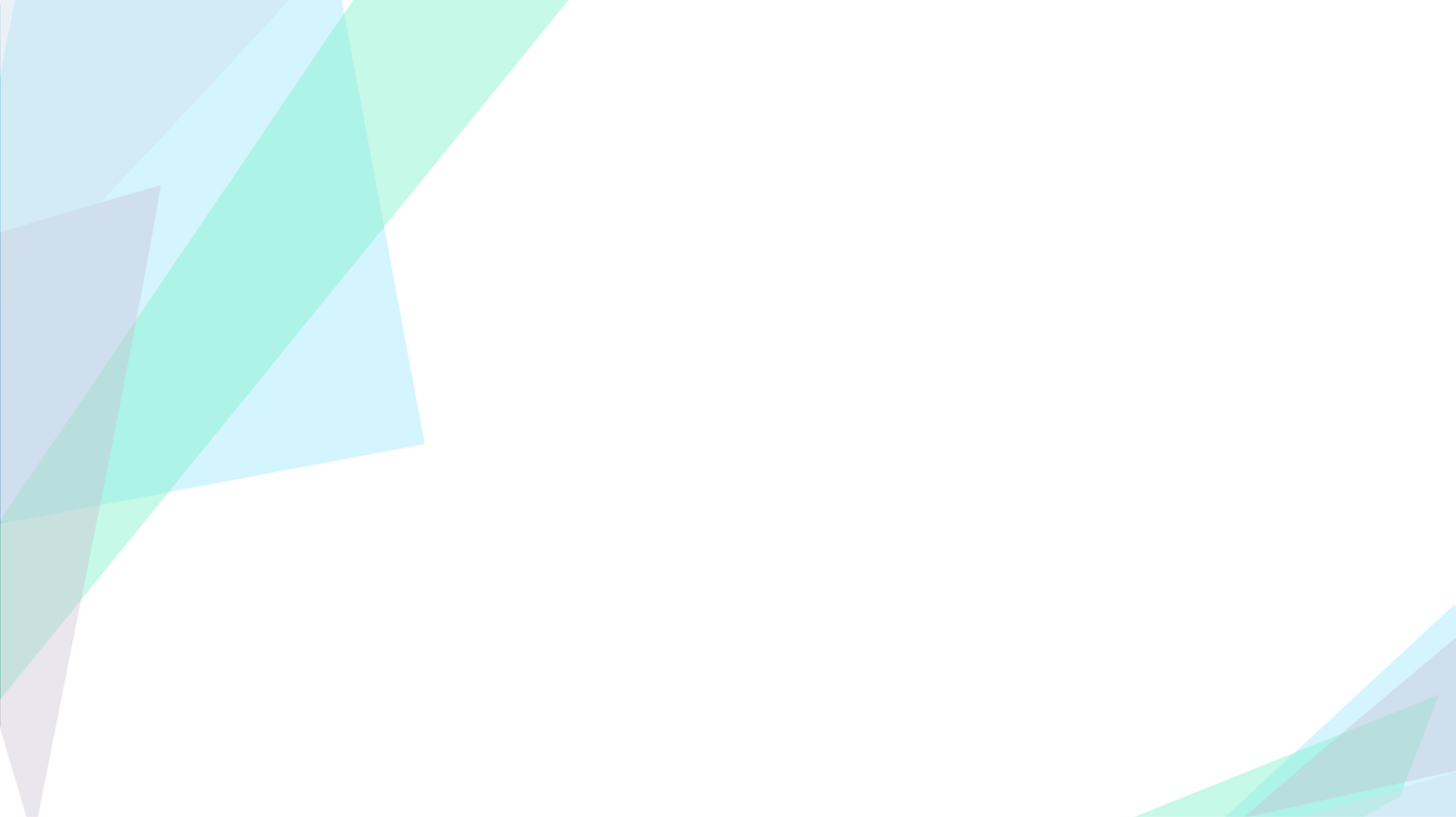 9
9
ОБЩЕСТВЕННЫЙ КОНТРОЛЬ В ОБЛАСТИ ОХРАНЫ ОКРУЖАЮЩЕЙ СРЕДЫ
Задачи общественных инспекторов в области охраны окружающей среды
Направление в территориальный орган Росприроднадзора материалов о возможных нарушениях в области охраны окружающей среды
Направление ежегодных отчетов общественных инспекторов, в рамках процедуры продления срока действия удостоверения
!
Каждое обращение общественного экологического инспектора, которое позволило предотвратить или устранить экологическую проблему – это существенный вклад в сохранение окружающей среды.
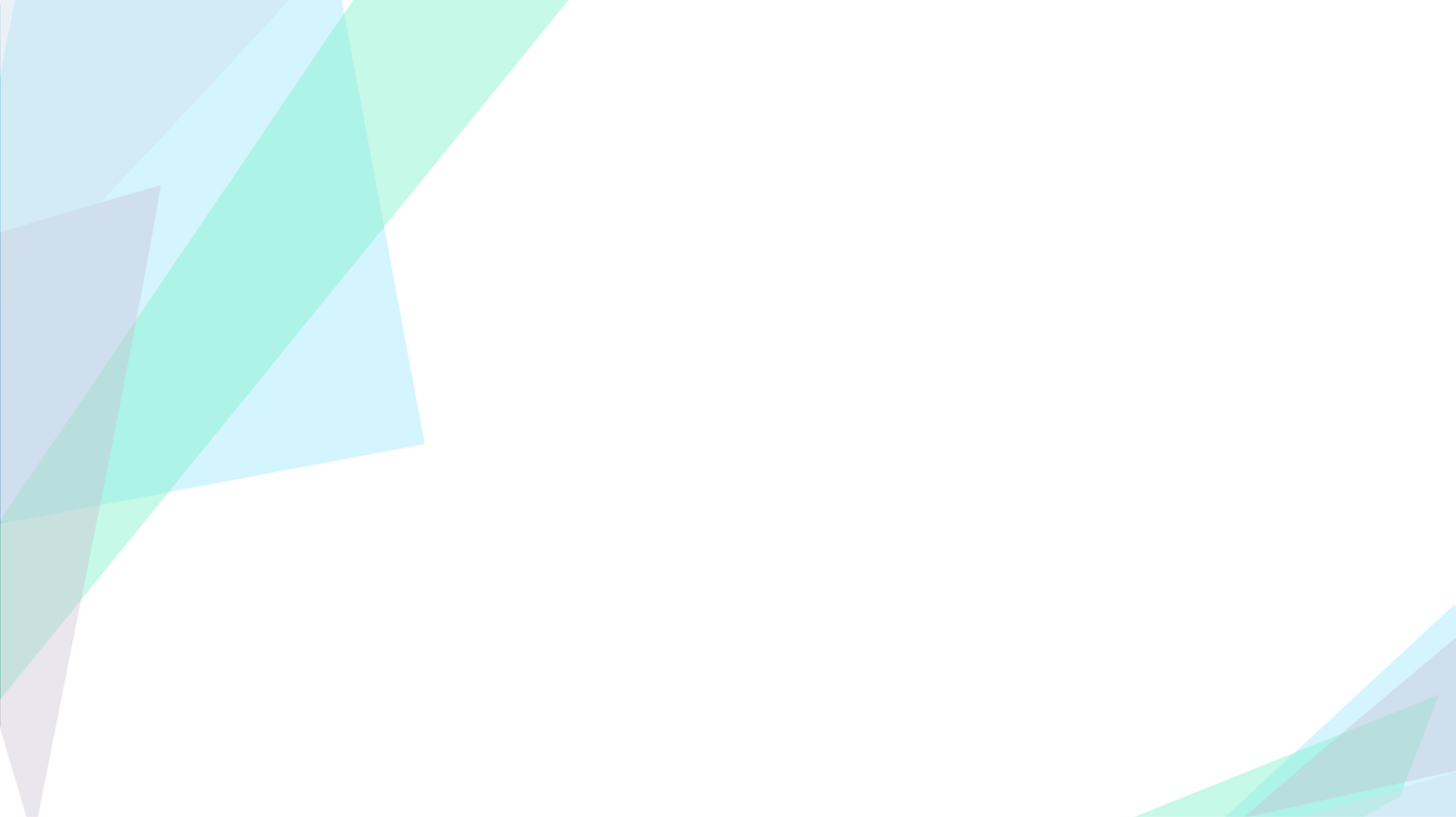 РОСПРИРОДНАДЗОР
Федеральная служба по надзору 
в сфере природопользования
БЛАГОДАРЮ ЗА ВНИМАНИЕ!